LOGO&PROJECT
ADD YOUR COMPANY
ADD YOUR TITLE
ADD YOUR NAME
TIME2020
LOGO&PROJECT
ADD YOUR COMPANY
ADD YOUR TEXT
Here you can enter the relevant text you,for to the participants to explain your product or service.Here you can enter the relevant text you,for to the participants to explain your product or service.Here you can enter the relevant text you,for to the participants to explain your product or service.Here you can enter the relevant text you,for to the participants to explain your product or service.

Here you can enter the relevant text you,for to the participants to explain your product or service.
LOGO&PROJECT
ADD YOUR COMPANY
ADD YOUR TEXT
Here you can enter the relevant text you,for to the participants to explain your product or service.Here you can enter the relevant text you,for to the participants to explain your product or service.Here you can enter the relevant text you,for to the participants to explain your product or service.Here you can enter the relevant text you,for to the participants to explain your product or service.

Here you can enter the relevant text you,for to the participants to explain your product or service.
LOGO&PROJECT
ADD YOUR COMPANY
TEXT
TEXT
TEXT
TEXT
TEXT
ADD YOUR TEXT
Here you can enter the relevant text you,for to the participants to explain your product or service.Here you can enter the relevant text you,for to the participants to explain your product or service.Here you can enter the relevant text you,for to the participants to explain your product or service.Here you can enter the relevant text you,for to the participants to explain your product or service.

Here you can enter the relevant text you,for to the participants to explain your product or service.
TEXT
TEXT
TEXT
TEXT
LOGO&PROJECT
ADD YOUR COMPANY
ADD YOUR TEXT
LOGO&PROJECT
ADD YOUR COMPANY
ADD YOUR TEXT
TEXT
TEXT
TEXT
TEXT
Here you can enter the relevant text you,for to the participants to explain your product or service.Here you can enter the relevant text you,for to the participants to explain your product or service.Here you can enter the relevant text you,for to the participants to explain your product or service.Here you can enter the relevant text you,for to the participants to explain your product or service.

Here you can enter the relevant text you,for to the participants to explain your product or service.
LOGO&PROJECT
ADD YOUR COMPANY
1 ADD YOUR TEXT
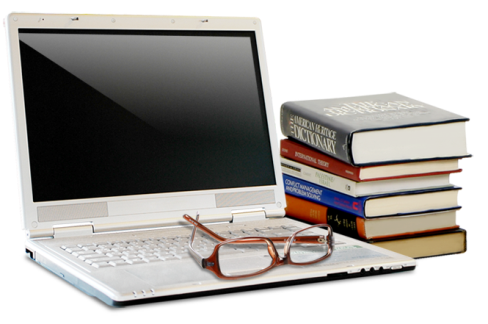 2 ADD YOUR TEXT
3 ADD YOUR TEXT
4 ADD YOUR TEXT
5 ADD YOUR TEXT
LOGO&PROJECT
ADD YOUR COMPANY
ADD YOUR TEXT
ADD YOUR TEXT
ADD YOUR TEXT
?
ADD YOUR TEXT
ADD YOUR TEXT
ADD YOUR TEXT
ADD YOUR TEXT
LOGO&PROJECT
ADD YOUR COMPANY
ADD YOUR TEXT
LOGO&PROJECT
ADD YOUR COMPANY
ADD YOUR TEXT
ADD YOUR TEXT
ADD YOUR TEXT
ADD YOUR TEXT
?
ADD YOUR TEXT
ADD YOUR TEXT
ADD YOUR TEXT
ADD YOUR TEXT
ADD YOUR TEXT
LOGO&PROJECT
ADD YOUR COMPANY
ADD YOUR TEXT
ADD YOUR TEXT
Here you can enter the relevant text you,for to the participants to explain your product or service.
Here you can enter the relevant text you,for to the participants to explain your product or service.
LOGO&PROJECT
ADD YOUR COMPANY
ADD YOUR TEXT
Here you can enter the relevant text you,for to the participants to explain your product or service.Here you can enter the relevant text you,for to the participants to explain your product or service.Here you can enter the relevant text you,for to the participants to explain your product or service.

Here you can enter the relevant text you,for to the participants to explain your product or service.
?
LOGO&PROJECT
ADD YOUR COMPANY
ADD YOUR TEXT
ADD YOUR TEXT
ADD YOUR TEXT
ADD YOUR TEXT
Here you can enter the relevant text you,for to the participants to explain your product or service.Here you can enter the relevant text you,for to the participants to explain your product or service.Here you can enter the relevant text you,for to the participants to explain your product or service.

Here you can enter the relevant text you,for to the participants to explain your product or service.
ADD YOUR TEXT
ADD YOUR TEXT
ADD YOUR TEXT
LOGO&PROJECT
ADD YOUR COMPANY
ADD YOUR TEXT
ADD YOUR TEXT
ADD YOUR TEXT
ADD YOUR TEXT
ADD YOUR TEXT
ADD YOUR TEXT
ADD YOUR TEXT
LOGO&PROJECT
ADD YOUR COMPANY
Here you can enter the relevant text you,for to the participants to explain your product or service.
Here you can enter the relevant text you,for to the participants to explain your product or service.
Here you can enter the relevant text you,for to the participants to explain your product or service.
Here you can enter the relevant text you,for to the participants to explain your product or service.
Here you can enter the relevant text you,for to the participants to explain your product or service.
Here you can enter the relevant text you,for to the participants to explain your product or service.
LOGO&PROJECT
ADD YOUR COMPANY
ADD YOUR TEXT
LOGO&PROJECT
ADD YOUR COMPANY
ADD YOUR TEXT
Here you can enter the relevant text you,for to the participants to explain your product or service.Here you can enter the relevant text you,for to the participants to explain your product or service.Here you can enter the relevant text you,for to the participants to explain your product or service.

Here you can enter the relevant text you,for to the participants to explain your product or service.
LOGO&PROJECT
ADD YOUR COMPANY
ADD YOUR TEXT
Here you can enter the relevant text you,for to the participants to explain your product or service.Here you can enter the relevant text you,for to the participants to explain your product or service.Here you can enter the relevant text you,for to the participants to explain your product or service.

Here you can enter the relevant text you,for to the participants to explain your product or service.
LOGO&PROJECT
ADD YOUR COMPANY
ADD YOUR TEXT
Here you can enter the relevant text you,for to the participants to explain your product or service.
ADD YOUR TEXT
Here you can enter the relevant text you,for to the participants to explain your product or service.
ADD YOUR TEXT
Here you can enter the relevant text you,for to the participants to explain your product or service.
LOGO&PROJECT
ADD YOUR COMPANY
ADD YOUR TEXT
Here you can enter the relevant text you,for to the participants to explain your product or service.Here you can enter the relevant text you,for to the participants to explain your product or service.Here you can enter the relevant text you,for to the participants to explain your product or service.

Here you can enter the relevant text you,for to the participants to explain your product or service.
ADD YOUR TEXT
ADD YOUR TEXT
ADD YOUR TEXT
ADD YOUR TEXT
ADD YOUR TEXT
LOGO&PROJECT
ADD YOUR COMPANY
ADD YOUR TEXT
LOGO&PROJECT
ADD YOUR COMPANY
Here you can enter the relevant text you,for to the participants to explain your product or service.Here you can enter the relevant text you,for to the participants to explain your product or service.Here you can enter the relevant text you,for to the participants to explain your product or service.

Here you can enter the relevant text you,for to the participants to explain your product or service.
LOGO&PROJECT
ADD YOUR COMPANY
Here you can enter the relevant text you,for to the participants to explain your product or service.Here you can enter the relevant text you,for to the participants to explain your product or service.Here you can enter the relevant text you,for to the participants to explain your product or service.

Here you can enter the relevant text you,for to the participants to explain your product or service.
ADD YOUR TEXT
LOGO&PROJECT
ADD YOUR COMPANY
ADD YOUR TEXT
ADD YOUR TEXT
ADD YOUR TEXT
ADD YOUR TEXT
ADD YOUR TEXT
ADD YOUR TEXT
THANKS
ADD YOUR NAME